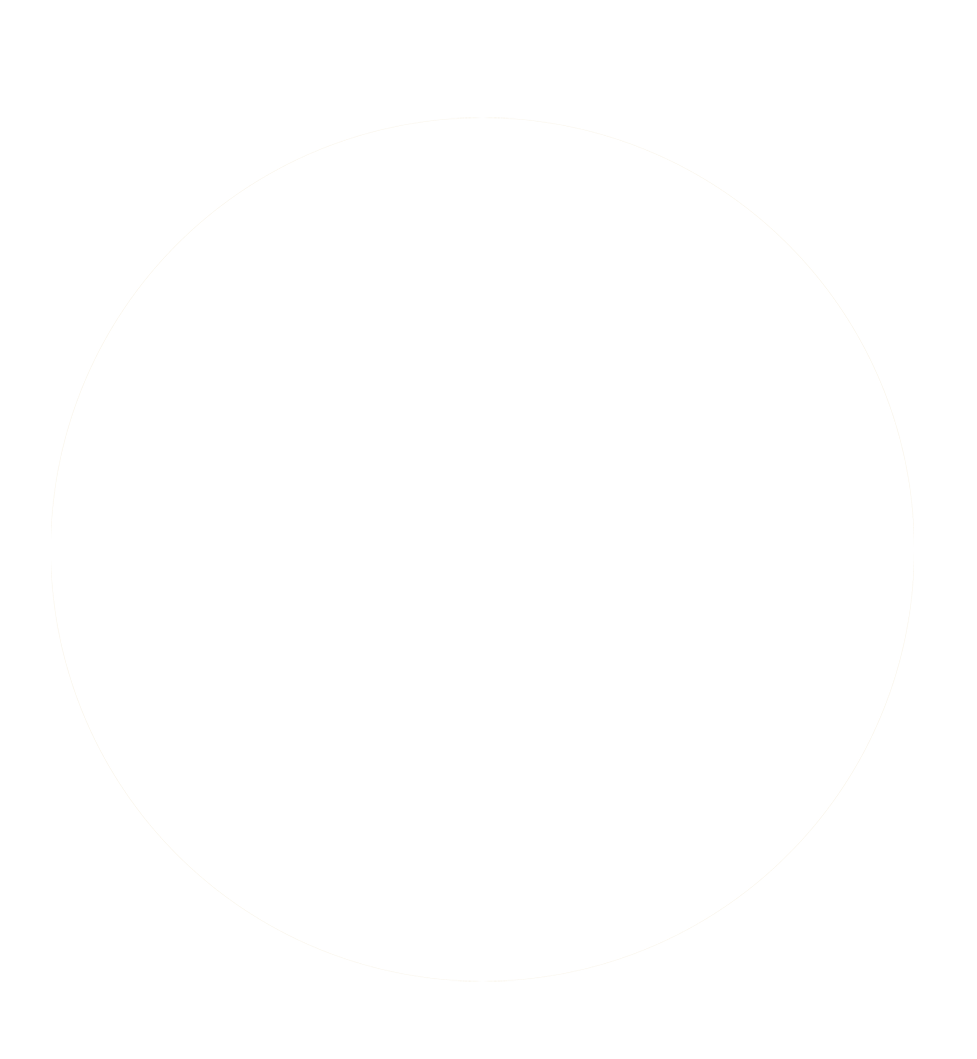 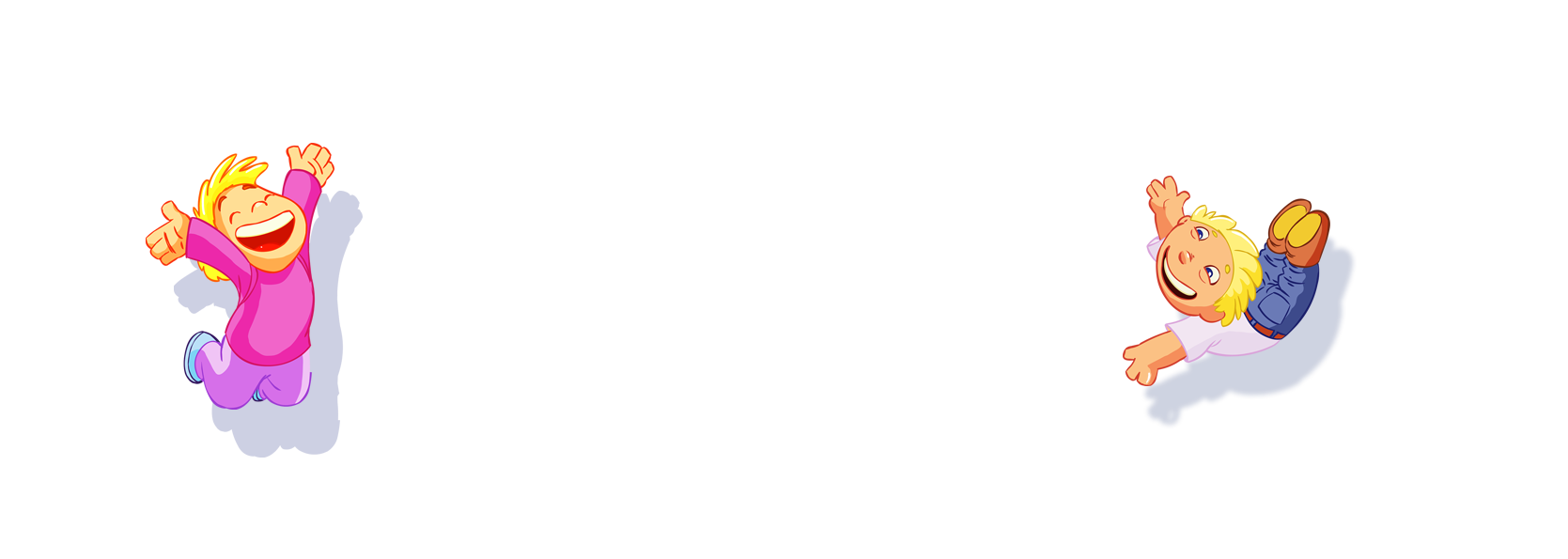 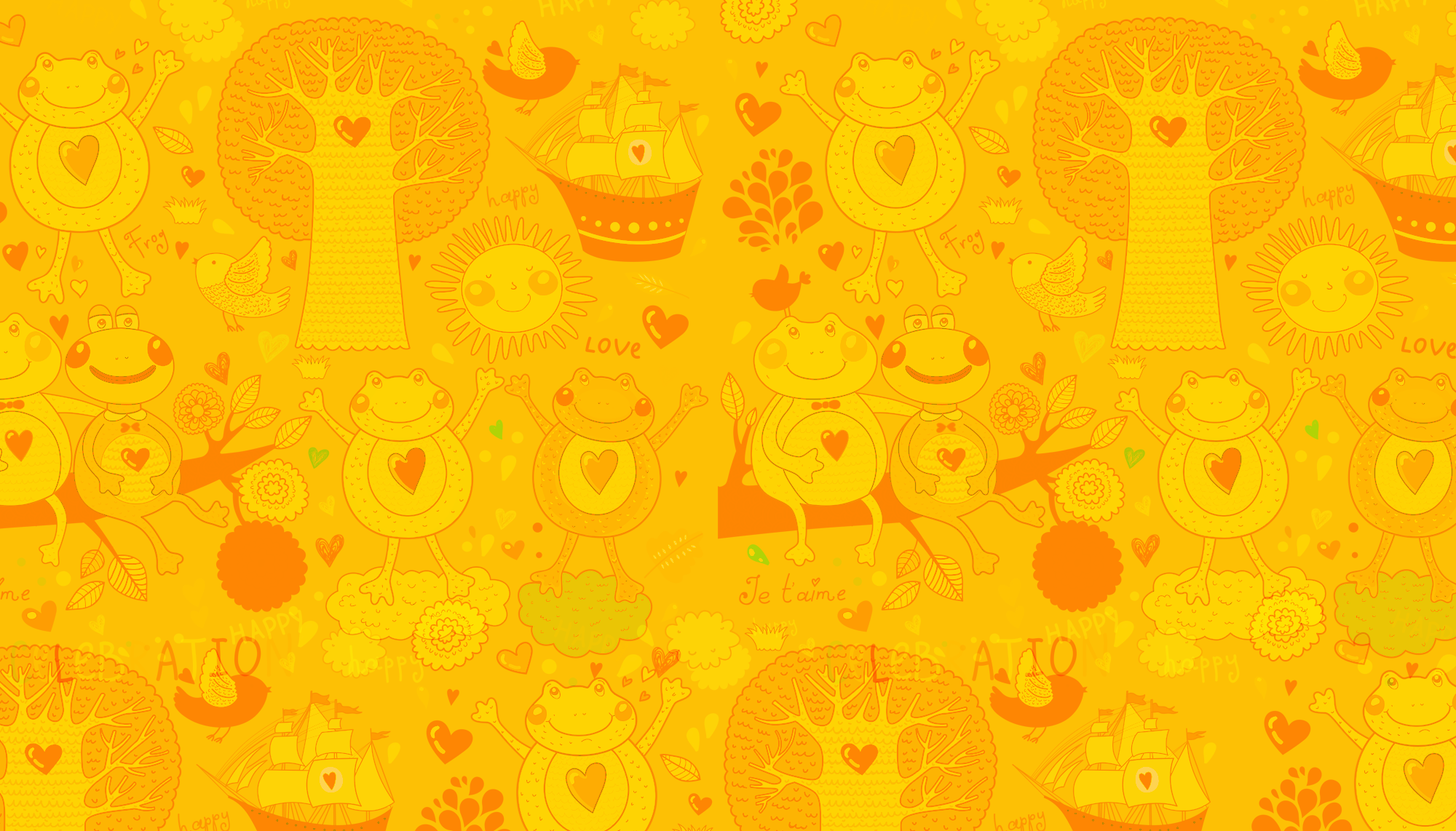 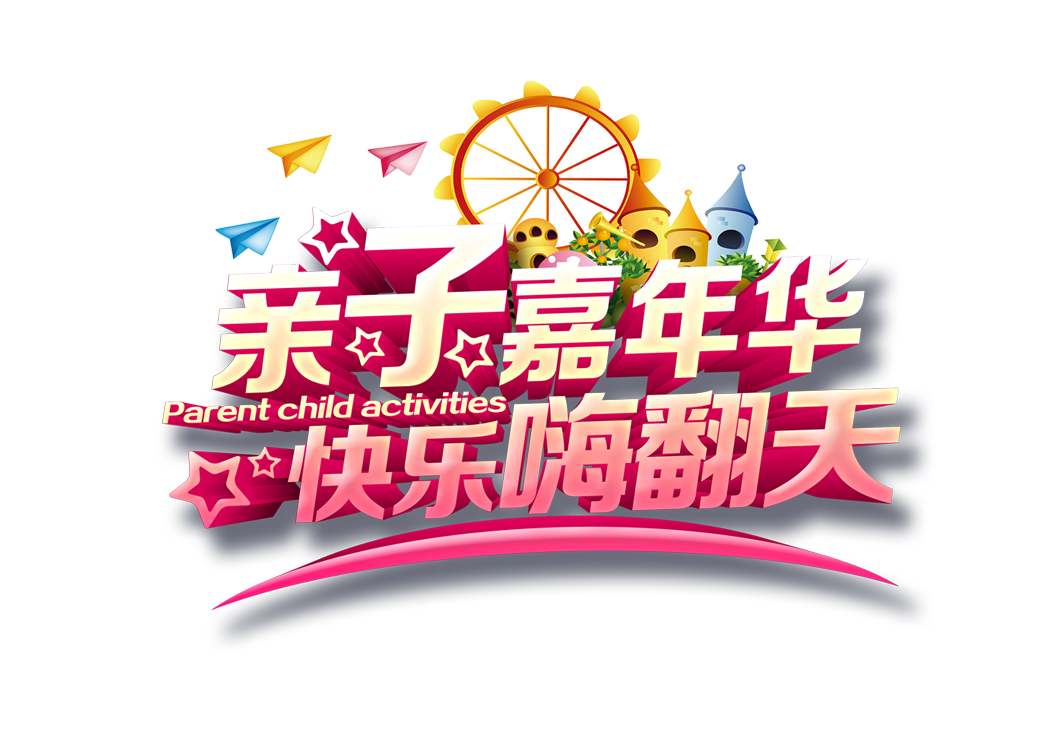 CHÀO MỪNG CÁC THẦY, CÔ VÀ CÁC EM
ĐẾN VỚI TIẾT HỌC
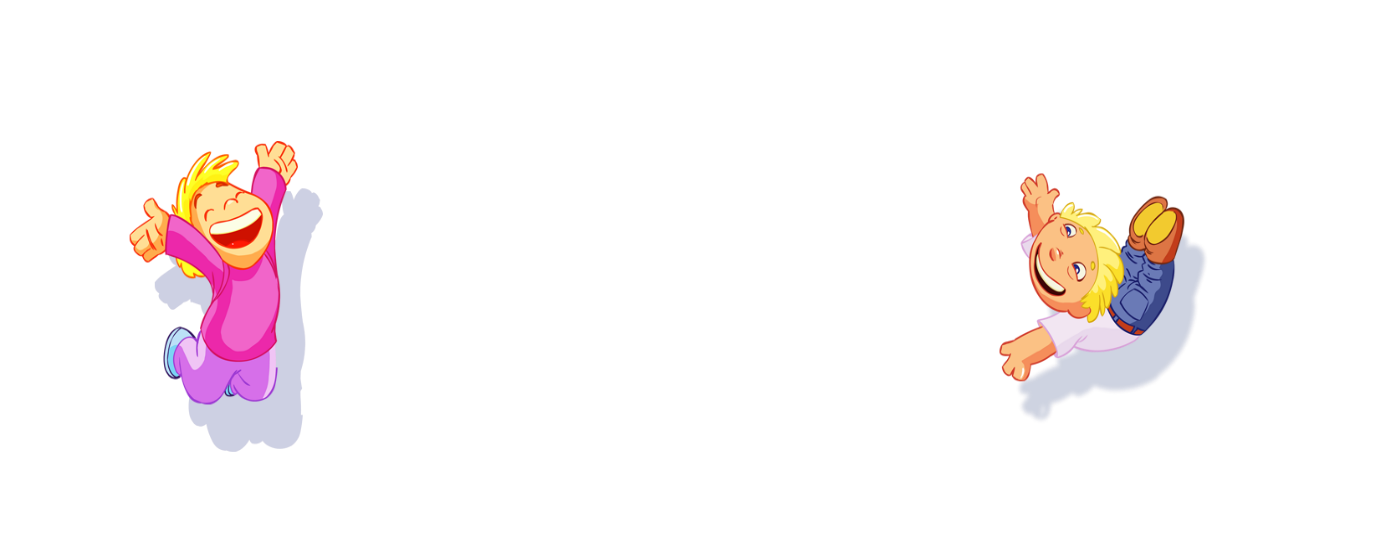 TOÁN
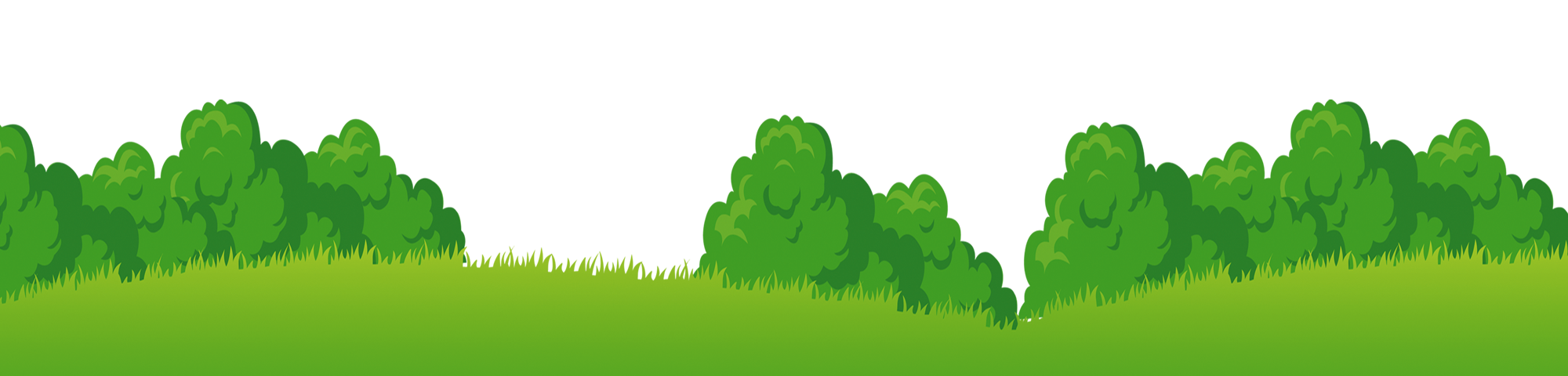 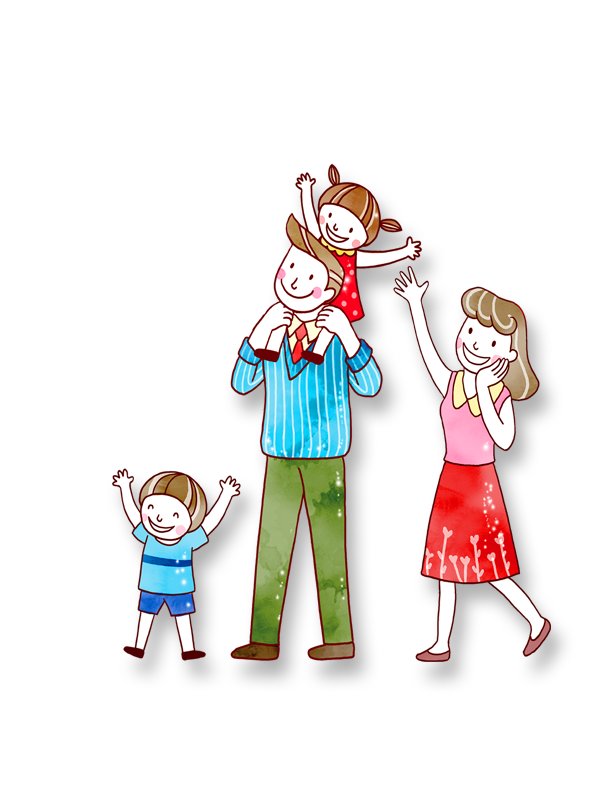 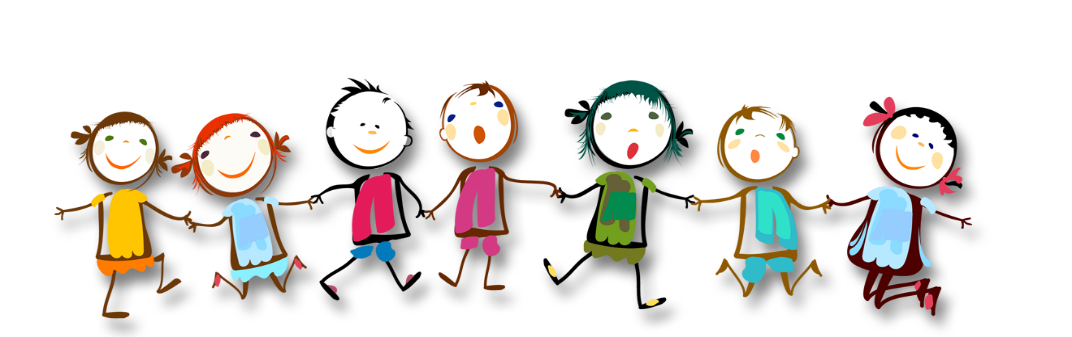 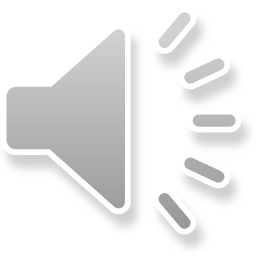 CÁC SỐ ĐẾN 100
Chủ đề6
Bài 21
SỐ CÓ HAI CHỮ SỐ
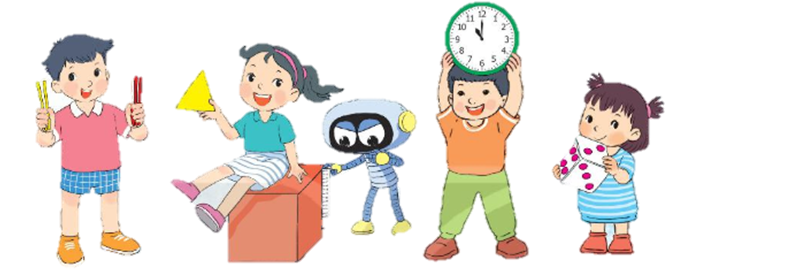 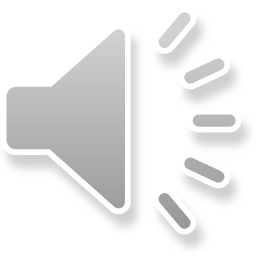 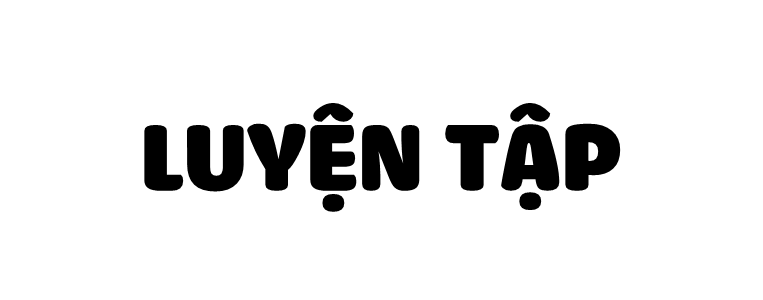 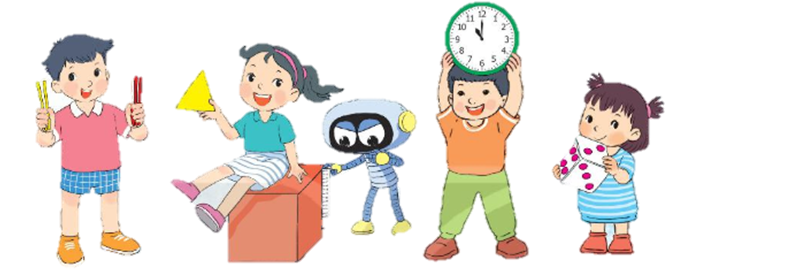 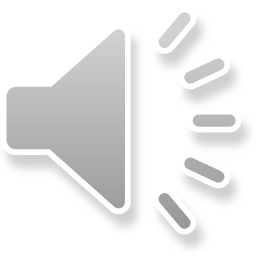 LUYỆN TẬP
Số?
1
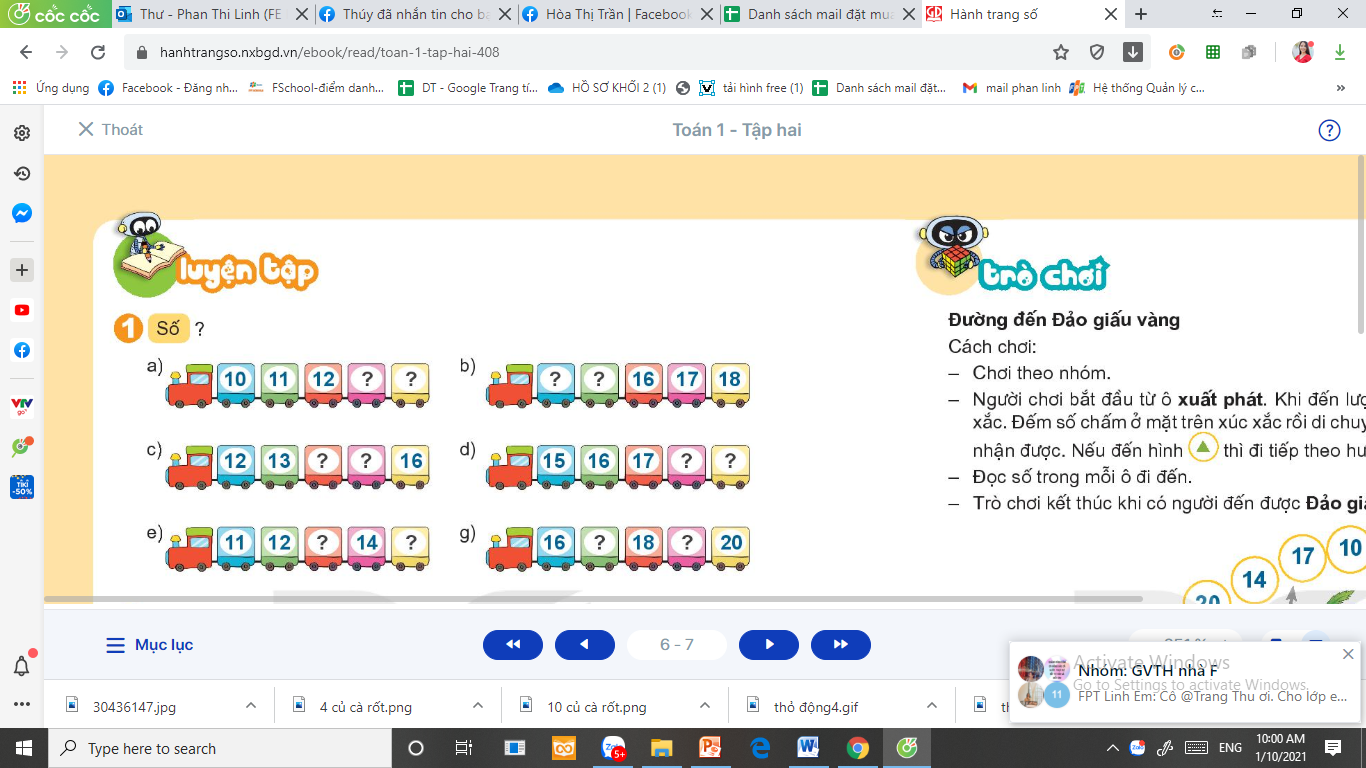 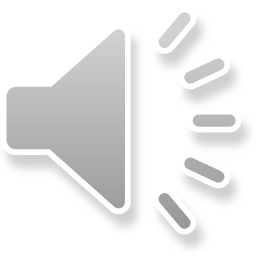 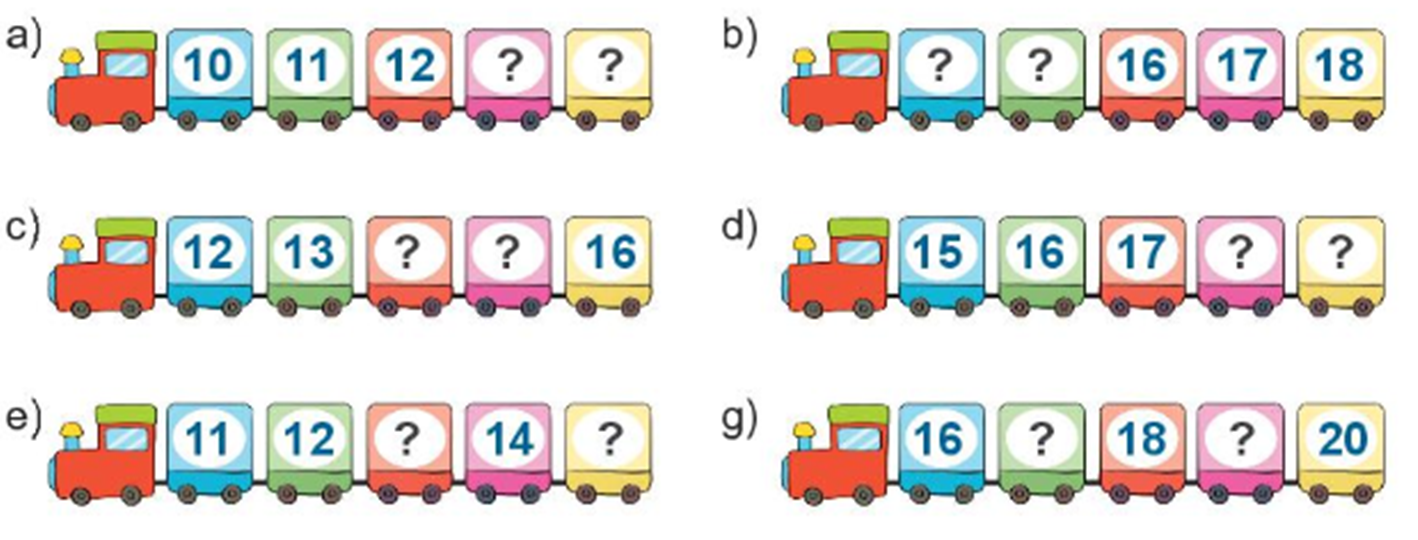 10
11
12
?
?
14
13
16
17
18
?
?
15
14
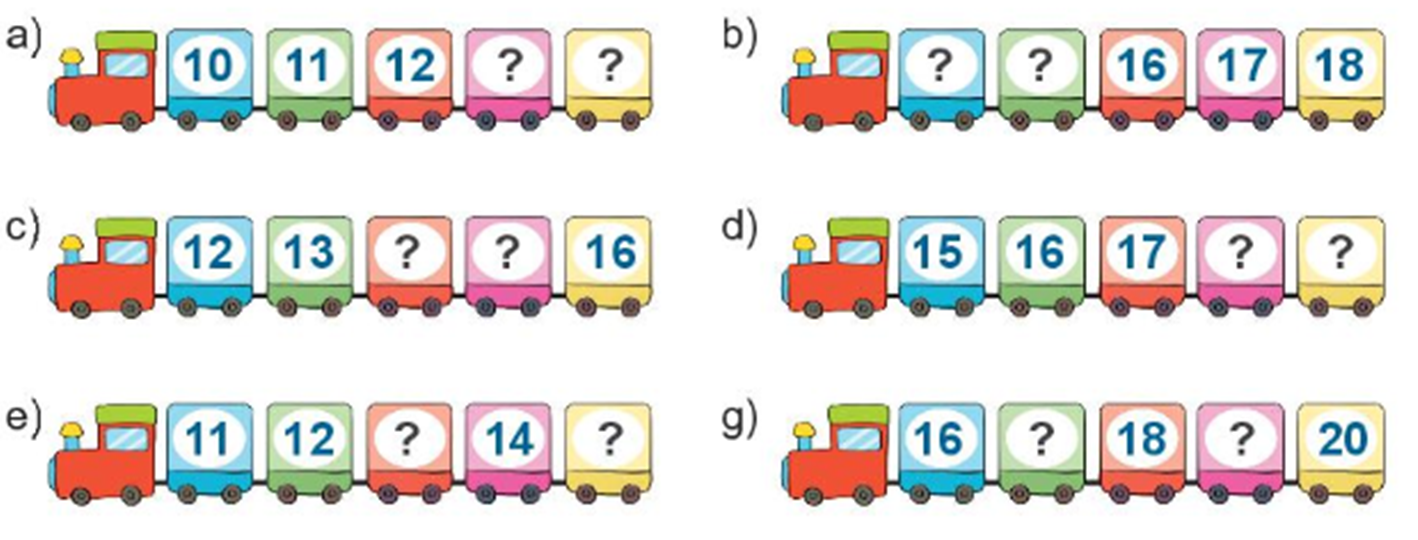 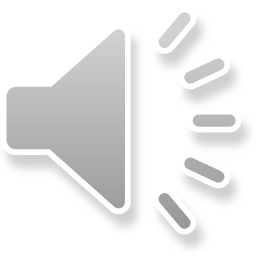 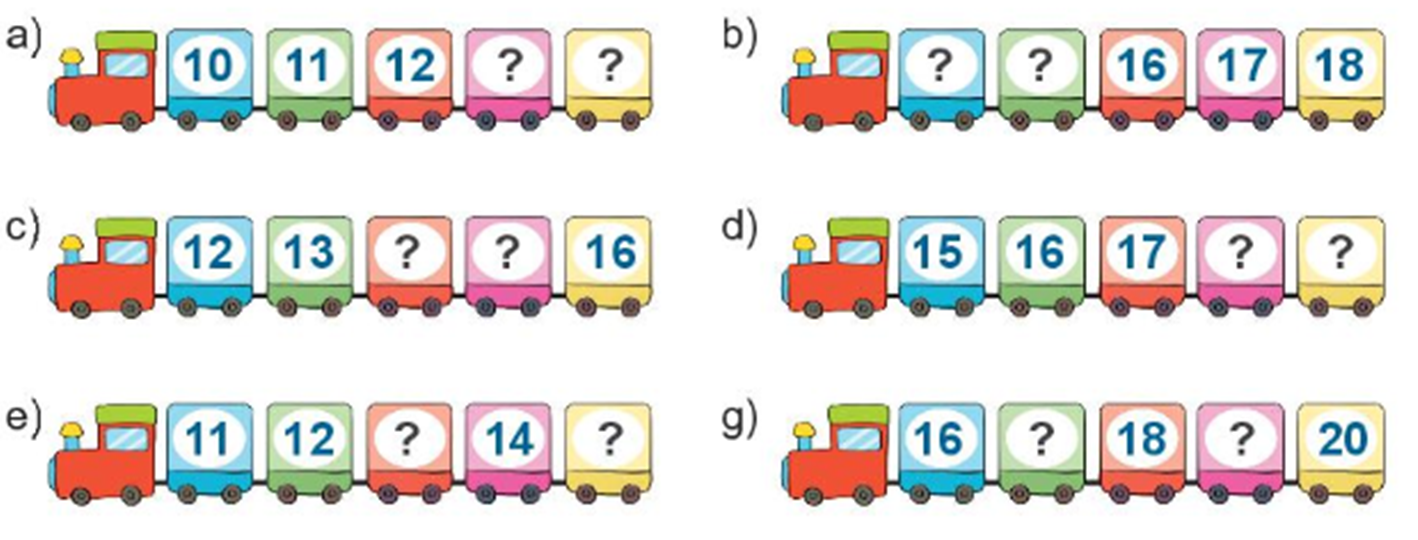 12
13
16
?
?
15
14
15
16
17
?
18
?
19
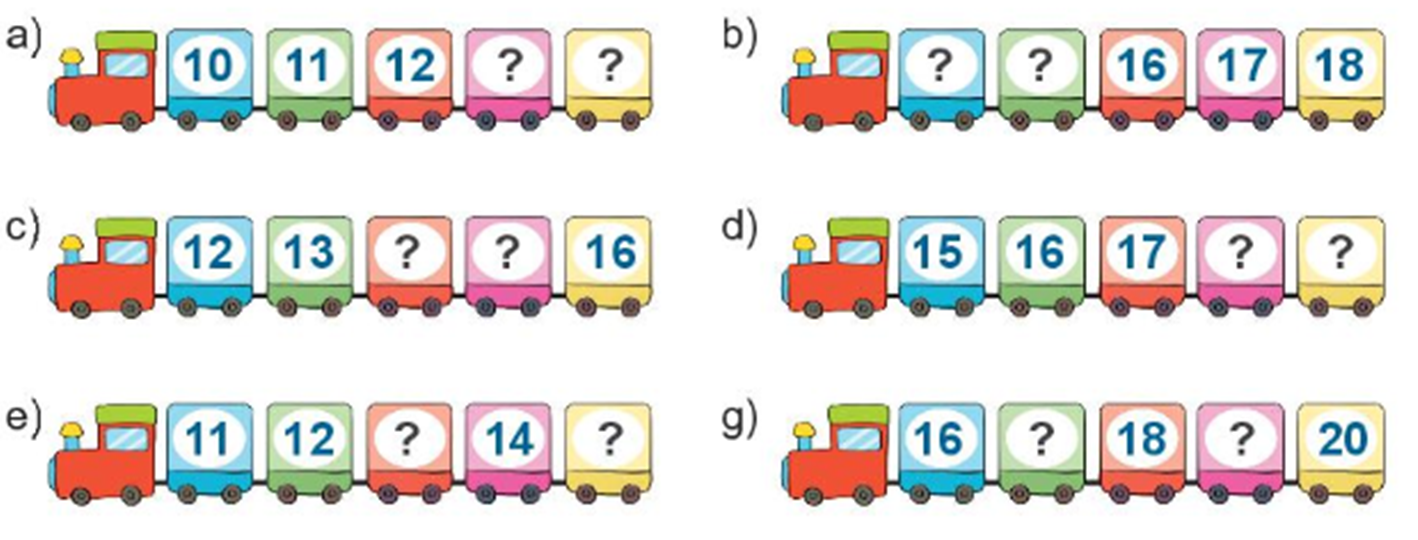 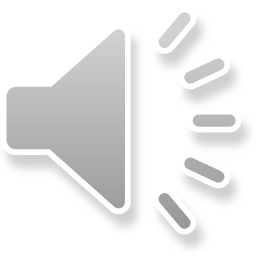 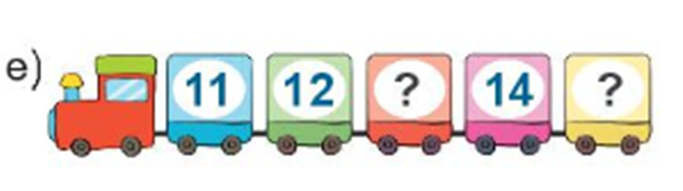 16
20
?
?
19
18
17
11
14
?
?
15
12
13
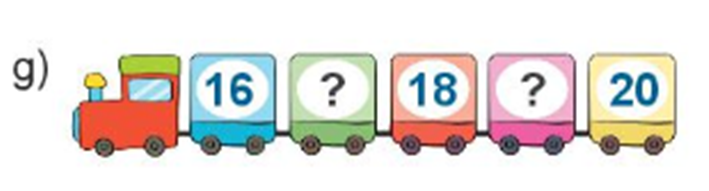 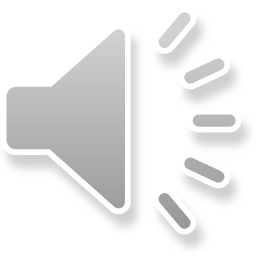 Quan sát tranh rồi trả lời.
2
Trên bàn có:
a) Mấy cái kẹo?
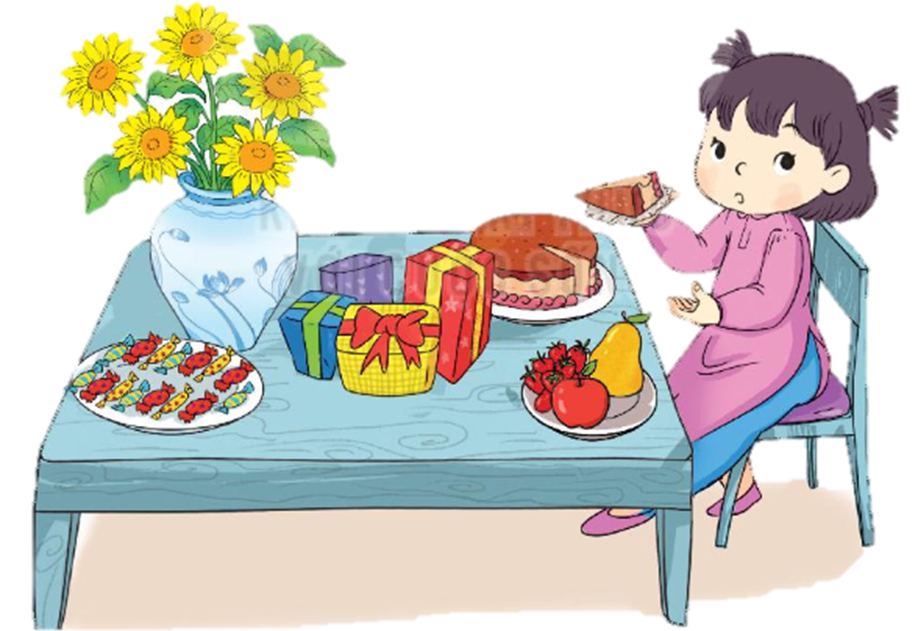 Trên bàn có 15 cái kẹo.
b) Mấy gói quà?
Trên bàn có 4 gói quà.
c) Mấy bông hoa?
Trên bàn có 5 bông hoa.
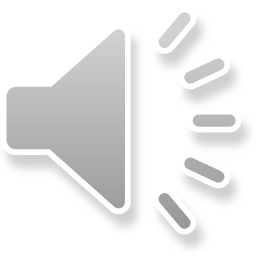 Dặn dò:
             -  Xem lại bài đã học
             
             - Chuẩn bị bài: Các số tròn 
               chục trang 8
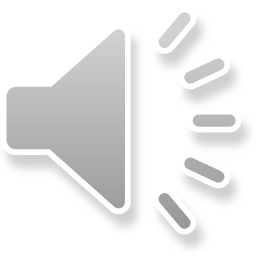